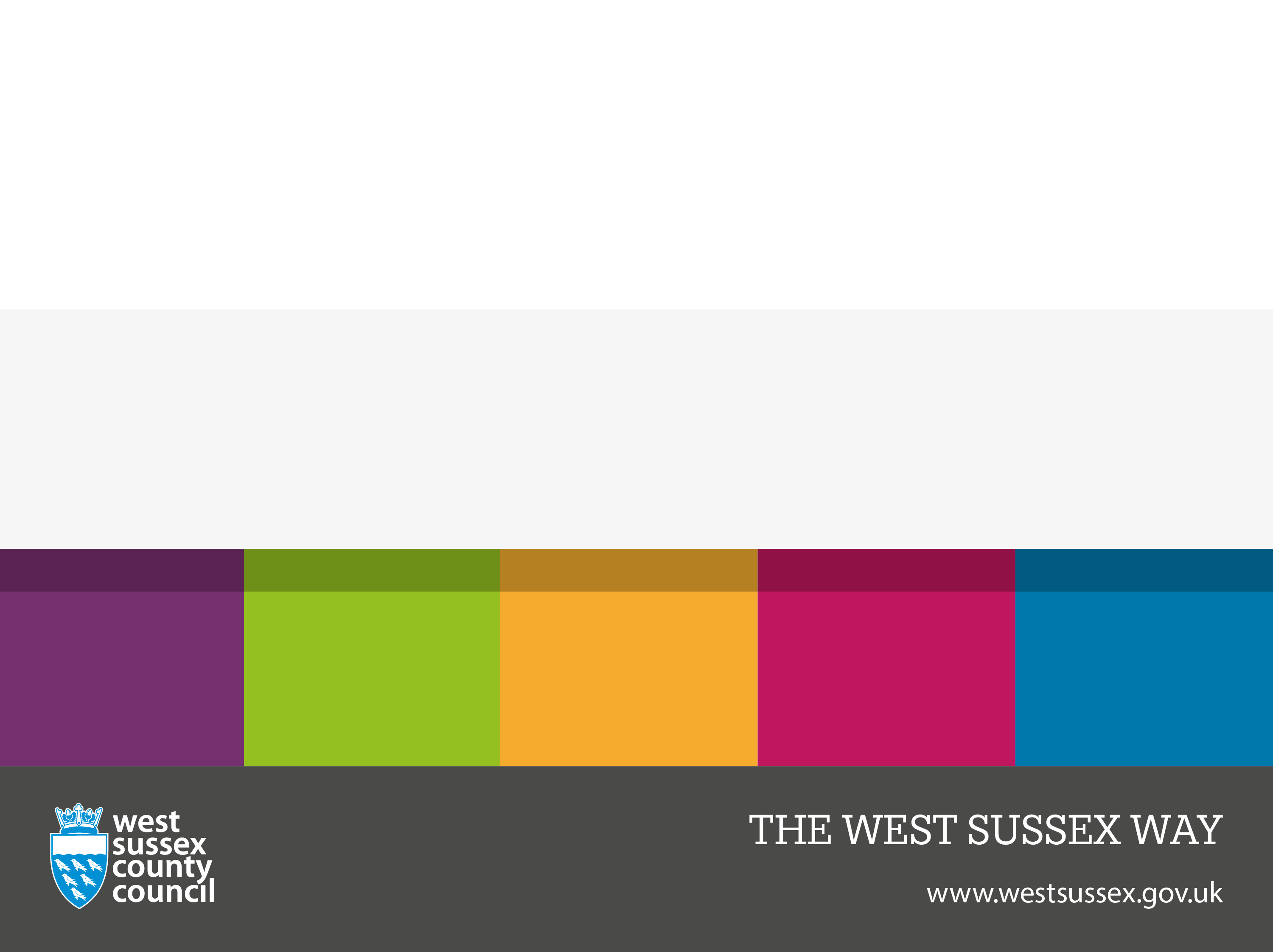 SEND FUNDING
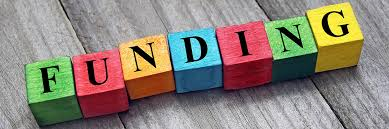 Special Needs Officers
Spring 2022
https://schools.local-offer.org/team-around-the-school/training-and-development/
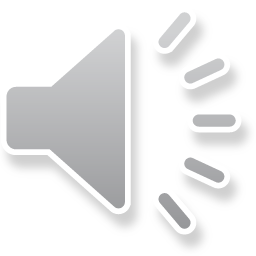 Notional SEN Budget
For pupils with and without an EHCP: 
It is expected that the school provides the pupil-led factor plus the first £6,000 of support from within the Notional SEN Budget

Notional SEN Budget:  
Funding within total budget share, that schools are expected to use towards supporting pupils with additional or special needs
Down to the Governors as to how this is allocated
Way of guiding what is reasonable for a school to spend on SEN, but it is not ring-fenced
Details of Notional SEN Funding must be made available publicly and can be found in Annex B here:

https://westsussex.local-offer.org/information_pages/171-special-education-needs-funding-in-schools
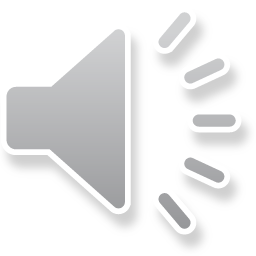 Other SEN Resources…
For pupils with an EHCP the school may also receive: 

an Individually Assigned Resource (IAR or SEN Supplement) which amounts to £3,356 and enables the school to provide additional support across the school week.  This is allocated by SENAT from the High Needs Block and should be reviewed as part of the Annual Review.

A Personal Supplement for children who require a higher level of support. This is also allocated from the high needs block by SENAT  and is also subject to Annual Review
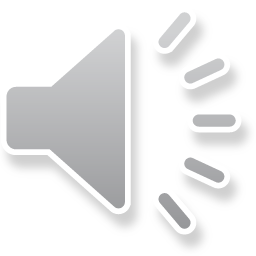 PERSONAL BUDGETS
Personal Budgets are available for:
Education
Health
Social Care

LA prepares a “personal budget” if:

it identifies an amount of money available to secure particular provision specified in the EHCP of an eligible child/young person with a view to the child's parent or the young person being involved in securing the provision (Sec 49(2) )
A Personal Budget is an amount of money identified by the LA to deliver parts of the provision in an EHCP.  It is additional provision compared to that available to most children/young people from local provision 
Gives parents and young people flexibility to choose which services and support they need
The overriding principle is that the resource allocated for a personal budget must be available in it’s entirety to redistribute in a different way to pay for the provision set out in the EHCP.  If it is funding ordinarily allocated to the school then the school would need to agree to the Personal Budget arrangement.  Most provision in an EHCP is delivered through a combination of already provided funding and ‘top up’ funding and so it is often not possible to separate out the specific cost of the provision and distribute it differently because it is already provided to the school in the notional allocation.
Examples of education personal budgets (some of which are a Direct Payments to families) are for very distinct elements of provision i.e. specific therapy that must be individually commissioned.  Usually TA support or provision which enhances that which is ordinarily available cannot be funded by a PB because it relies on already delegated resources plus the top up funding.
Thank you
Please contact your Special Needs Officer if you have any questions.
Please take a look at the Annual Review and Requesting an Education, Health and Care Needs Assessment training too.
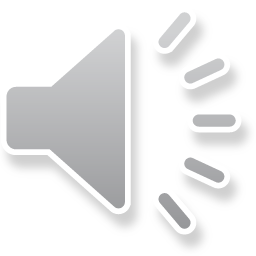